PresentaciónGeomática + GeomensuraOficina catastral y operador de IDE municipal
Zúrich, 4 de junio de 2025
Dr. Jürg Lüthy, Director
Presentación Geomática + GeomensuraCiudad de Zúrich
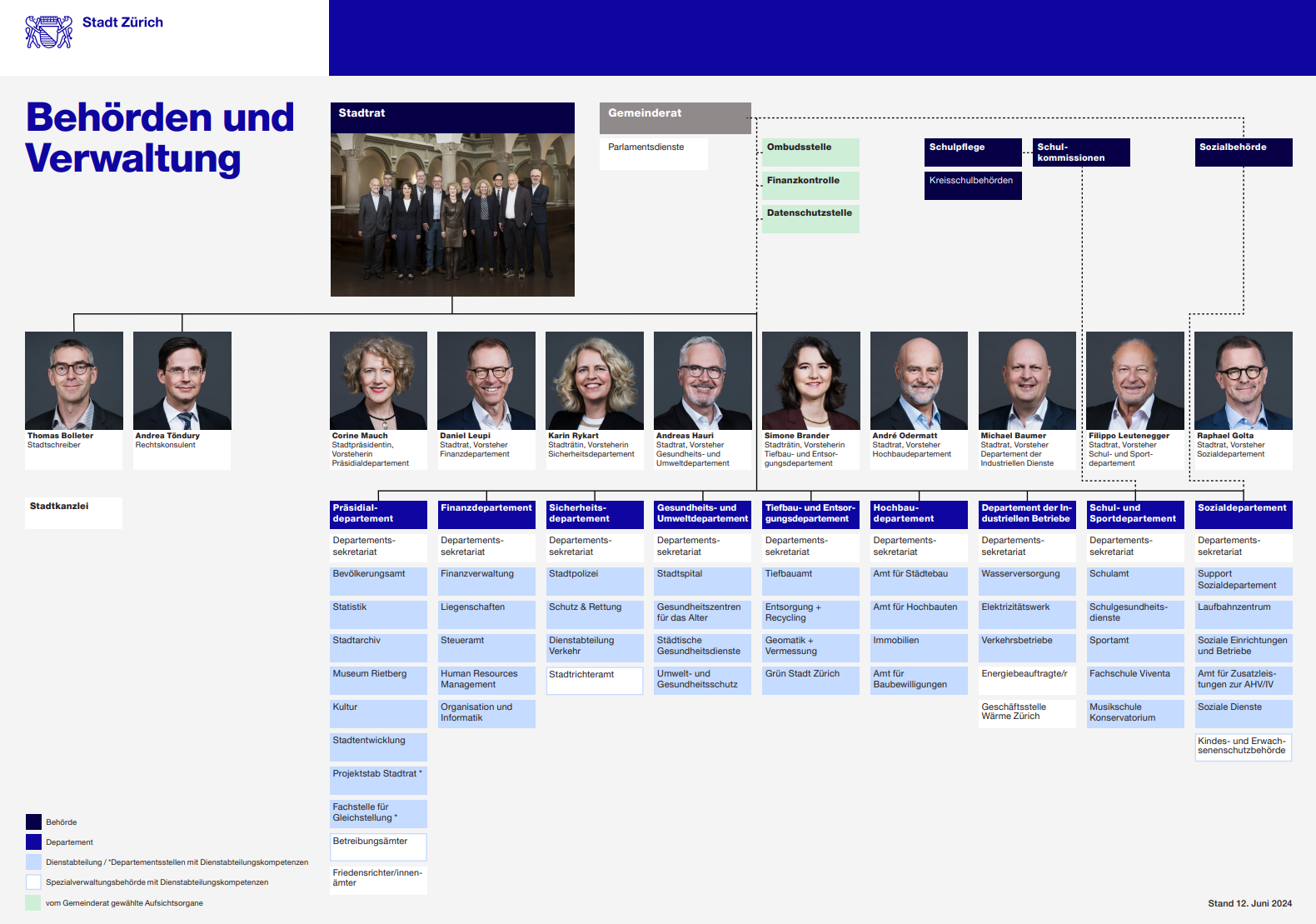 [Speaker Notes: ¿Dónde se encuentra mi empleador en la administración municipal?
Geomática + Topografía es una división de servicios del Departamento de Ingeniería Civil y Eliminación de Residuos
La administración municipal de la ciudad de Zúrich consta de 9 departamentos
Un miembro del Ayuntamiento dirige cada departamento. 
Los 9 departamentos reúnen un total de 43 divisiones de servicios con casi 30.000 empleados]
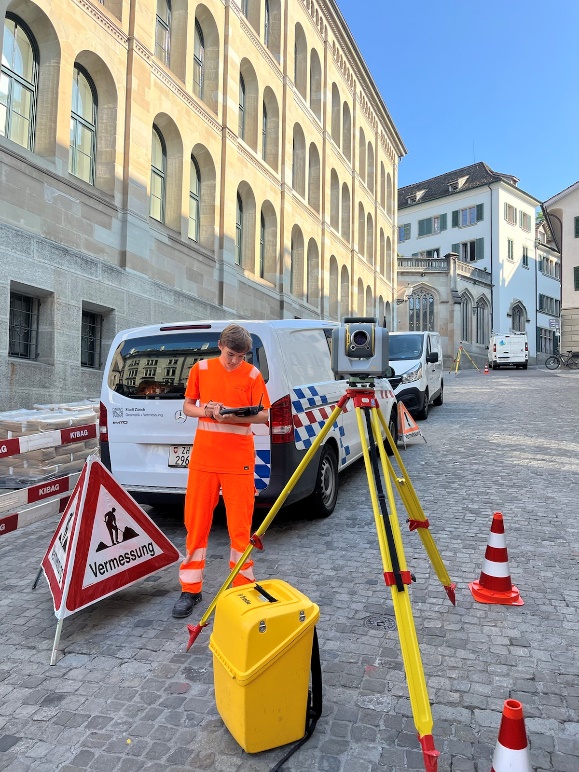 Experiencia y precisión en la ciudad de hoy para el Zúrich de mañana
Mapeamos la ciudad de Zúrich desde el aire, por tierra y debajo de ella.

Proporcionamos geodatos de una forma constantemente actualizada y perfeccionada.

Nos aseguramos de que los productos impresos y forateados sean de la mejor calidad, técnicamente actualizados y correctos en cuanto a contenido.
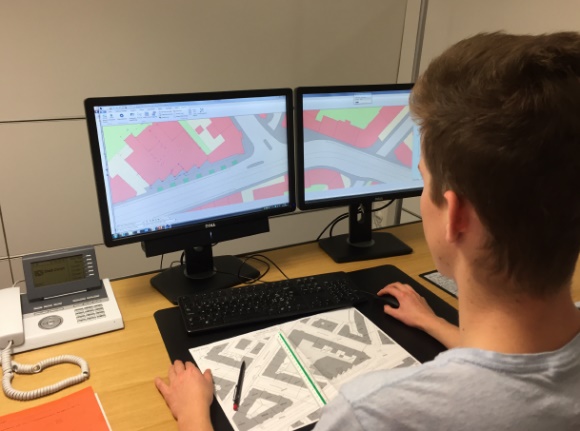 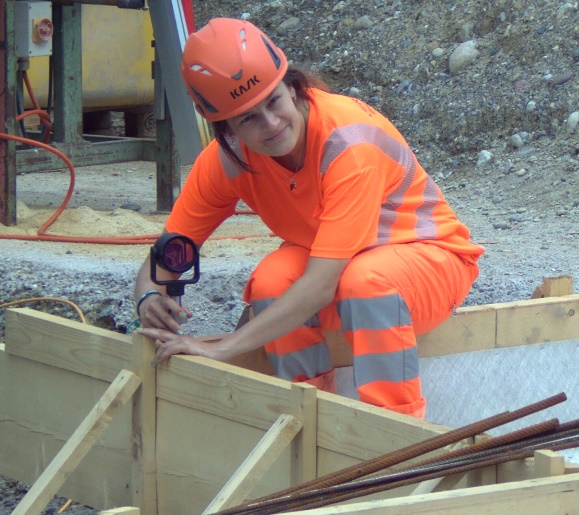 [Speaker Notes: Nuevas fotos, ¡sensores actuales!]
Presentación GeoZ
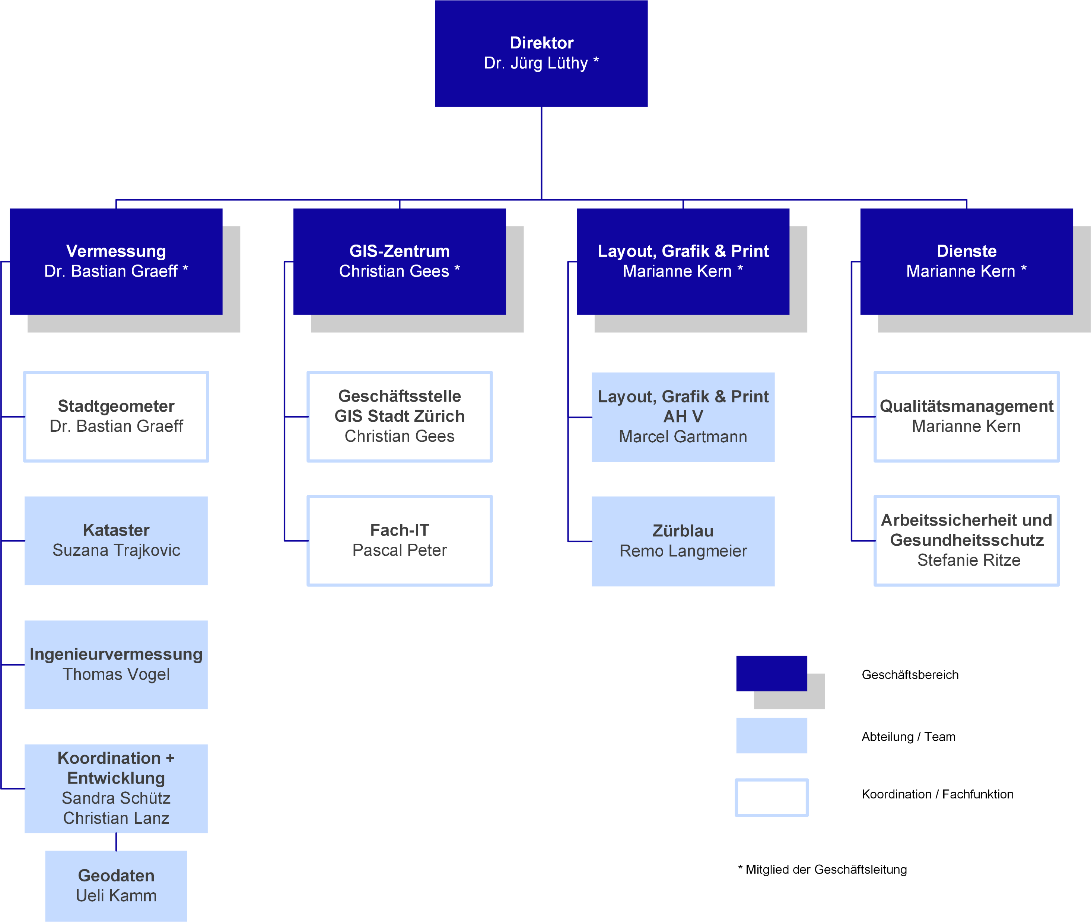 2 Ubicaciones
4 Áreas de actividad
85 Empleados
11 Aprendices
[Speaker Notes: Medimos todos los cambios en la ciudad de Zúrich y garantizamos que los geodatos estén a disposición de la administración, la economía y la sociedad para su uso sostenible.
Hacemos espacialmente visible la ciudad de Zúrich. Todo para que pueda tomar las decisiones correctas.

Las principales tareas de la División de Topografía, bajo la dirección del Dr. Bastian Graeff, topógrafo municipal, incluyen la topografía oficial, el catastro de las normas de propiedad de derecho público, la topografía de la construcción y la ingeniería, así como temas especiales de topografía.]
Educación
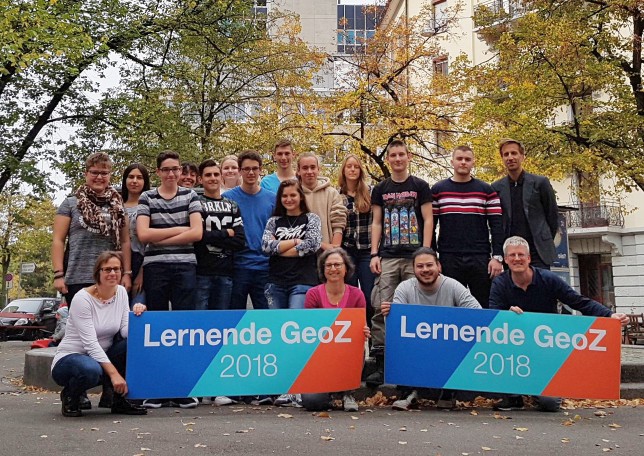 4 Formaciones profesionales básicas:

Técnico geomático 
Poligrafista 
Tecnólogo de medios de comunicación/impresión 
Asistente de administración
Taller de aprendices con cuatro supervisores profesionales y el director
Geomensura
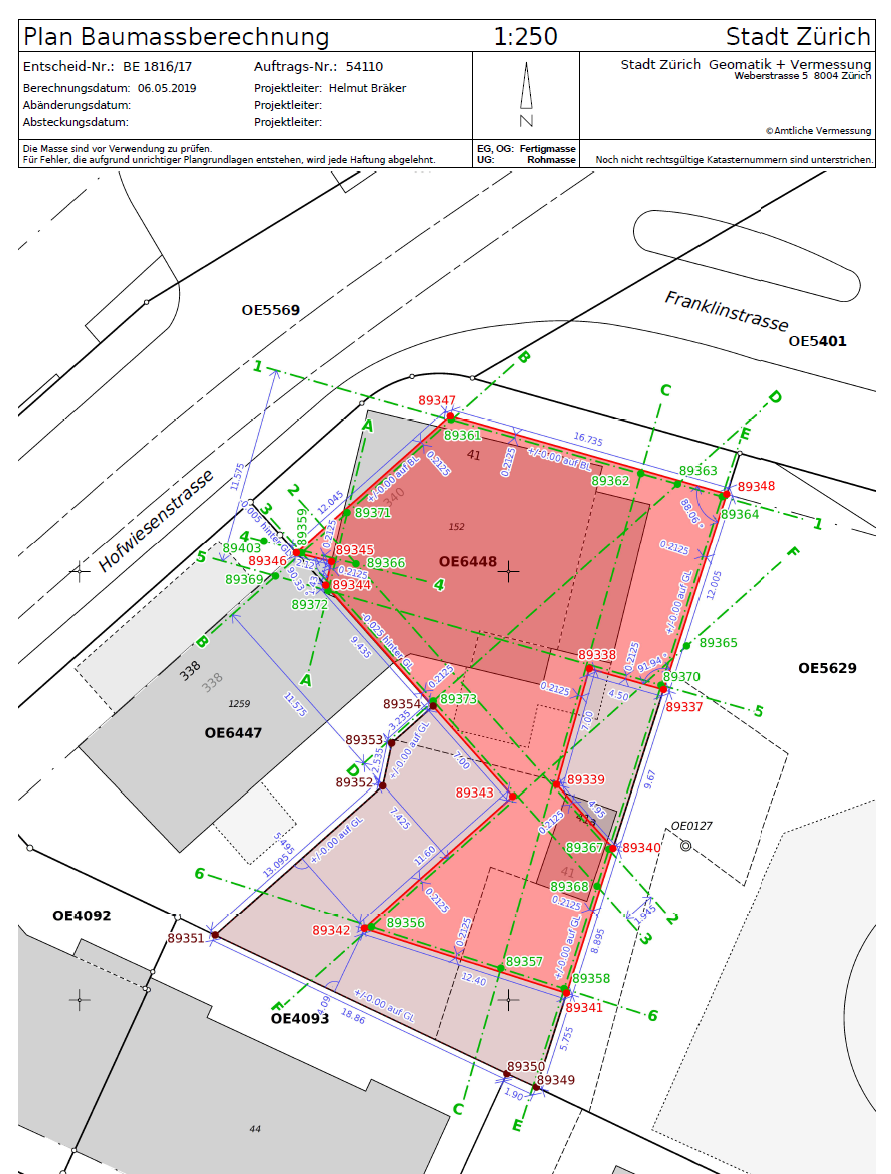 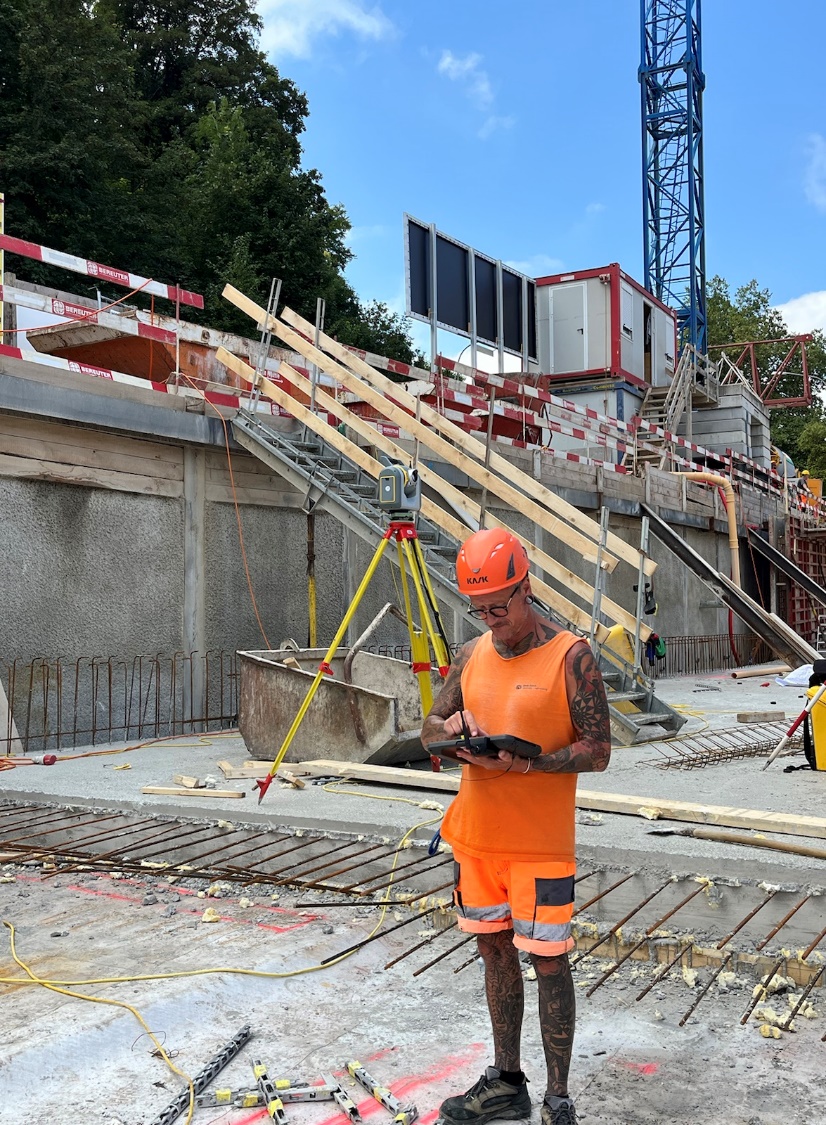 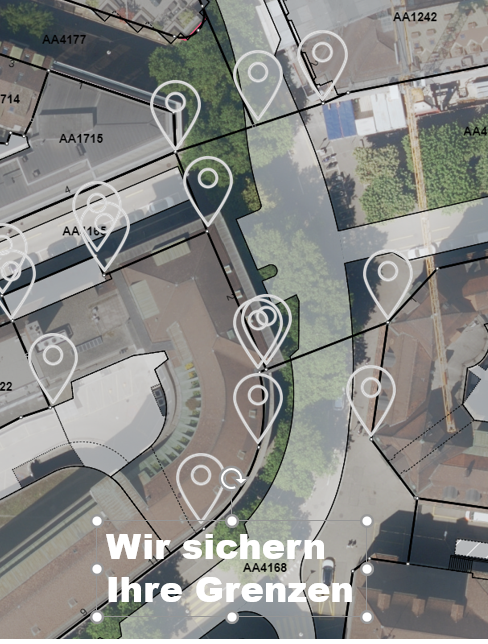 Diseño Gráfico e Impresión
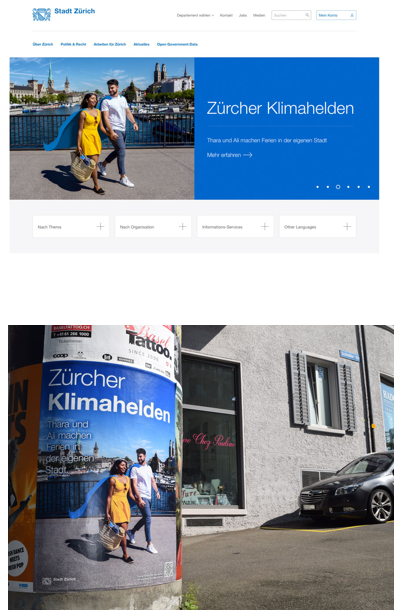 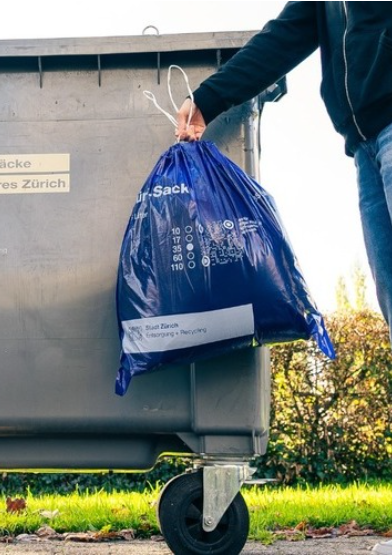 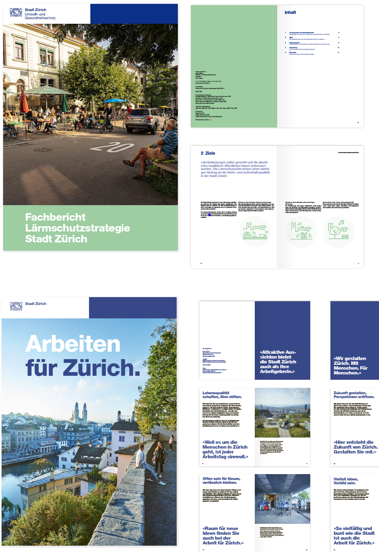 Centro GIS
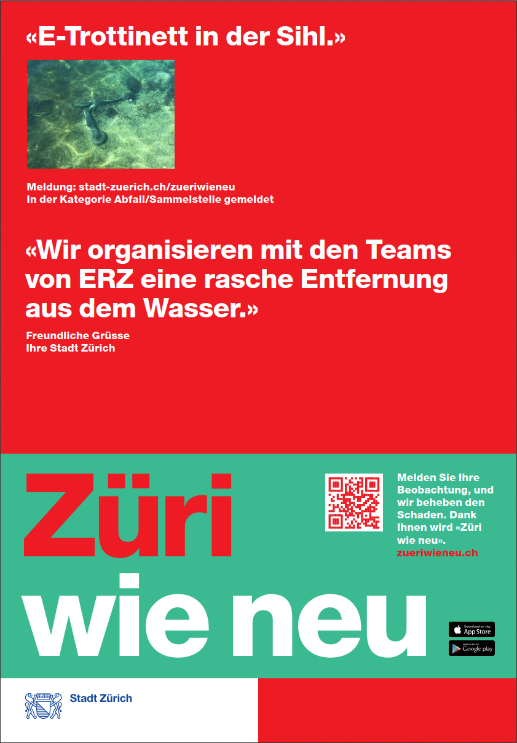 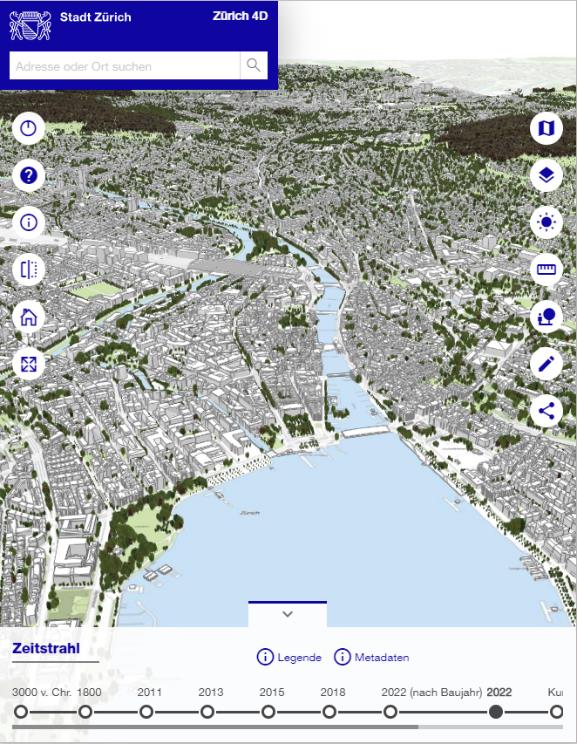 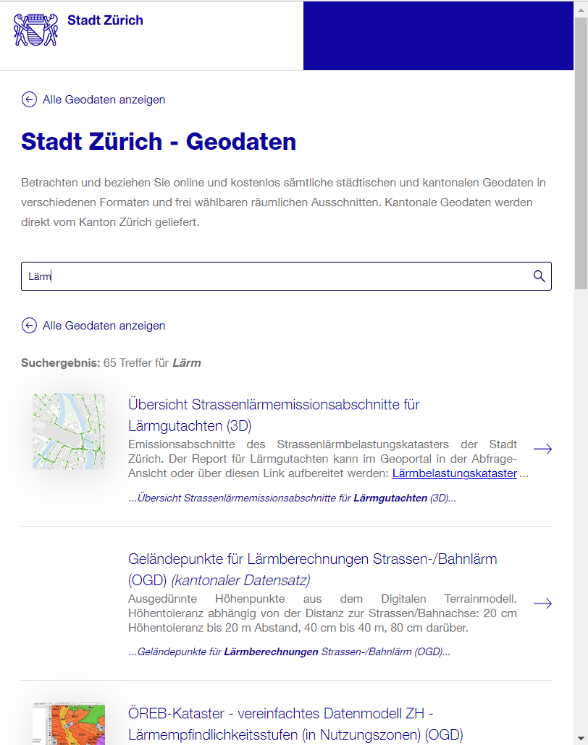 Usuarios de la infraestructuras de geodatos y geomensura
Exterior de la Administración
Organización de asilo
Energía 360
Cancillería municipal
IDE y geomensura
Iglesias municipales
Utilización de IDE
Fundación Hogares de Jubilados
Proveedor telecomunicaciones
[Speaker Notes: Fuente: Organización y organigrama de la Ciudad de Zúrich - Ciudad de Zúrich (stadt-zuerich.ch)]
Ciclo de vida de una obra construida: nuestra implicación
Servicios de topografía en el proceso de construcción
Geomensura catastral, topografía y modelos urbanos en 3D
Entrega de datos básicos
Topografía del terreno
Modelo BIM as-built
Mutación límite
Planificación de proyectos
Incluye un identificador único para todas las aplicaciones
Solicitud de permiso
Direccionamiento de edificios
Edificio proyectado en el catastro oficial
Seguimiento del modelo de ciudad 3D LOD1
Decisión permiso
Cálculo de dimensiones del edificio
Cálculo del impacto de sombra
Mutación límite
Red de puntos de referencia / replanteo / mediciones de control de obra
Control de ejes de construcción
Supresión de edificios anteriores
Levantamiento secciones de edificios subterráneos
Autorización para obras
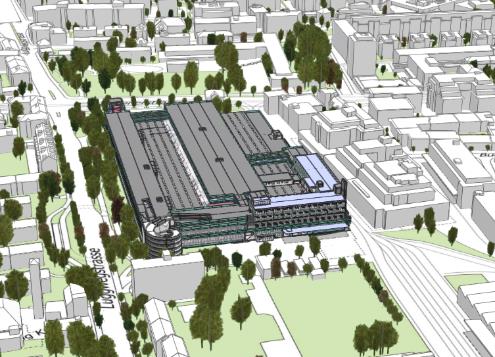 Aceptación de la obra
Actualización de los datos (cartografía general)
Seguimiento del modelo 3D de la ciudad LOD 2.5
Operación
Seguimiento periódico
Topografía de monitoreo de obras
Geomensura
Proveedor de servicios             vs             mandato soberano
Proveedores servicios de topografía/ geomensura (mercado público) 

Replanteo de límites
Recogida datos básicos para proyectos
Topografía/ monitore de deformación
Supervisión de obras
Topografía especial
Peritaje
otros...
Geomensor mandatado del cantón para el municipio de Zúrich

Normativa legal
Períodos legales de mantenimiento
Requisitos legales de facturación (tarifa)
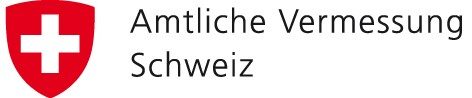 Catastro Oficial de Suiza
Inspecciones de edificios en nombre de la ciudad de Zúrich

Requerimientos según licencia de construcción
[Speaker Notes: LAC]
Nuestros clientes
Empresas

Ingenieros, planificadores, etc...
Particulares

Propietarios
La administración municipal

TAZ, VBZ, ERZ, DAV, AfS, AfB, IMMO, etc...
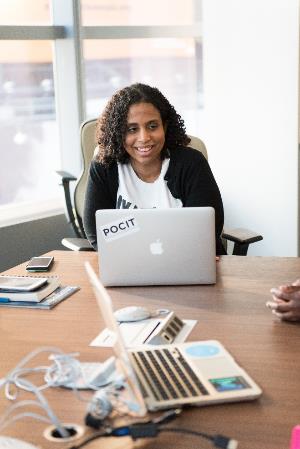 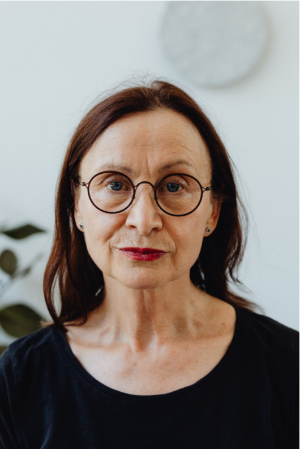 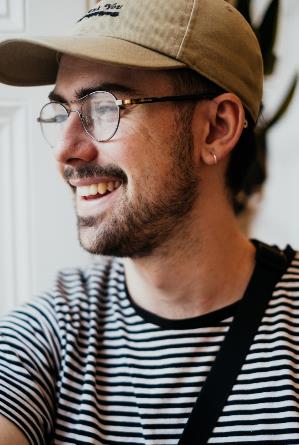 [Speaker Notes: LAC]
Proyección – Obtención de datos
Datos completos como fundamento para la planificación de proyectos
Topografía oficial
Restricciones de derecho público a la propiedad
Catastro de líneas de servicios públicos
Modelo de ciudad en 3D
Catastro solar
Planificación energética municipal (suministro de energía)
Edificios públicos
Catastro de ruidos, etc.
Aproximadamente 600 temas!
Proyección – Adquisición de datos
Uso de LIDAR terrestre, nube de puntos 3D
Solicitud de licencia de construcción
Ajuste del plano del edificio/obra proyectado al predio 
Autenticación de los datos
Registro de los edificios proyectados en el catastro oficial
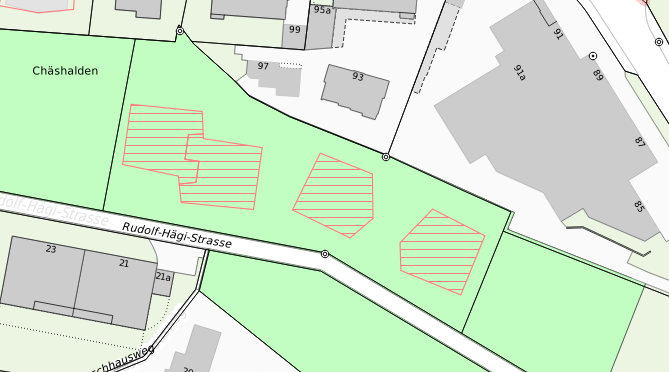 Señalización dimensiones del futuro edificio/ obra
Replanteo de la posición de las esquinas del edificio proyectado en situ
Cálculo de dimensiones
Ajuste de los planos del edificio/obra al predio (georreferenciación del plano de ejecución)
Entrega de distancias con límites definitivas a la atención de las autoridades competentes para los permisos de construcción
Crear las base para la topografía de edificios
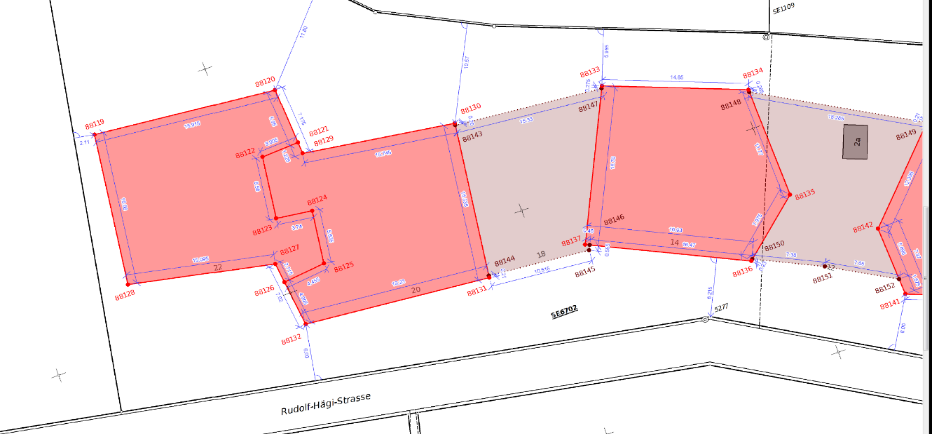 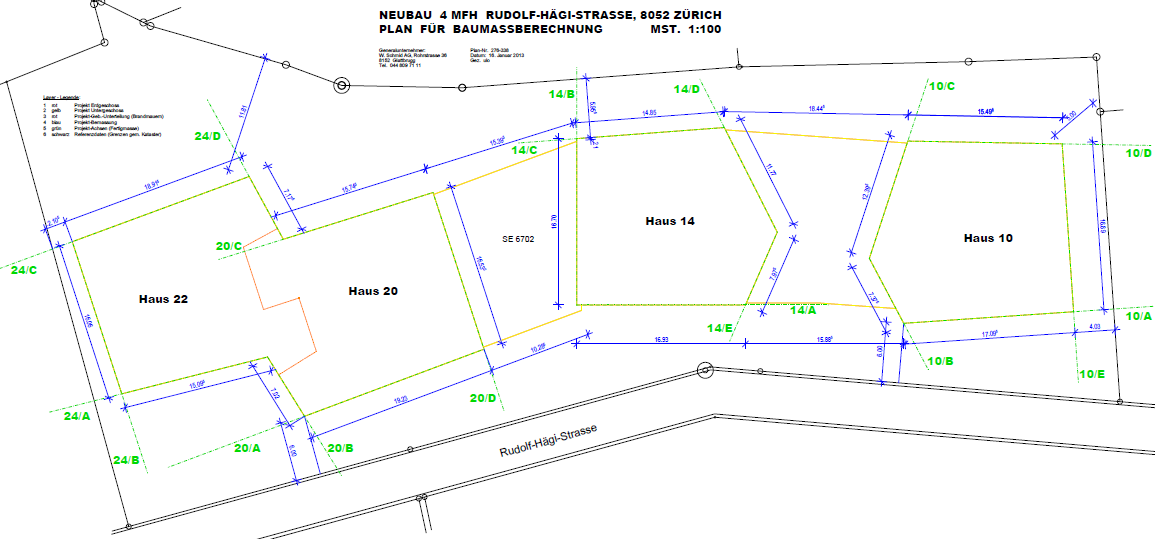 Replanteo y control de obra
Garantizar que el plano aprobado del edificio se traslada correctamente a la realidad.
Ejecución Obra - nivelamiento, puntos de eje, deformaciones
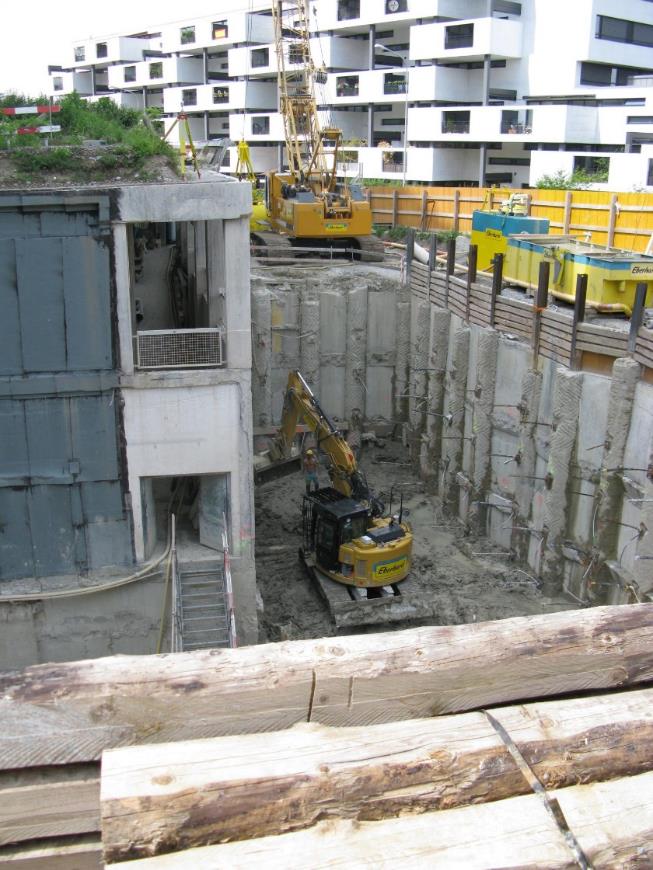 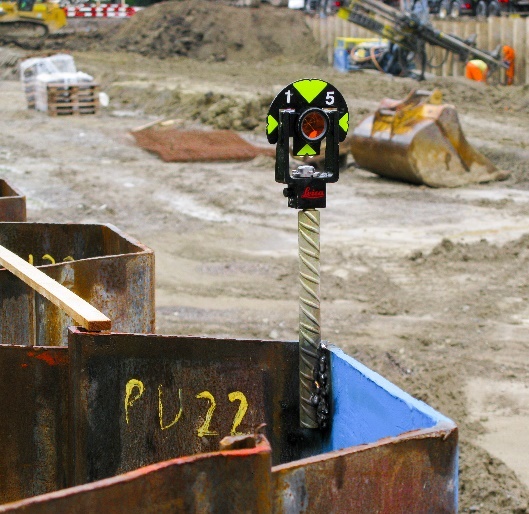 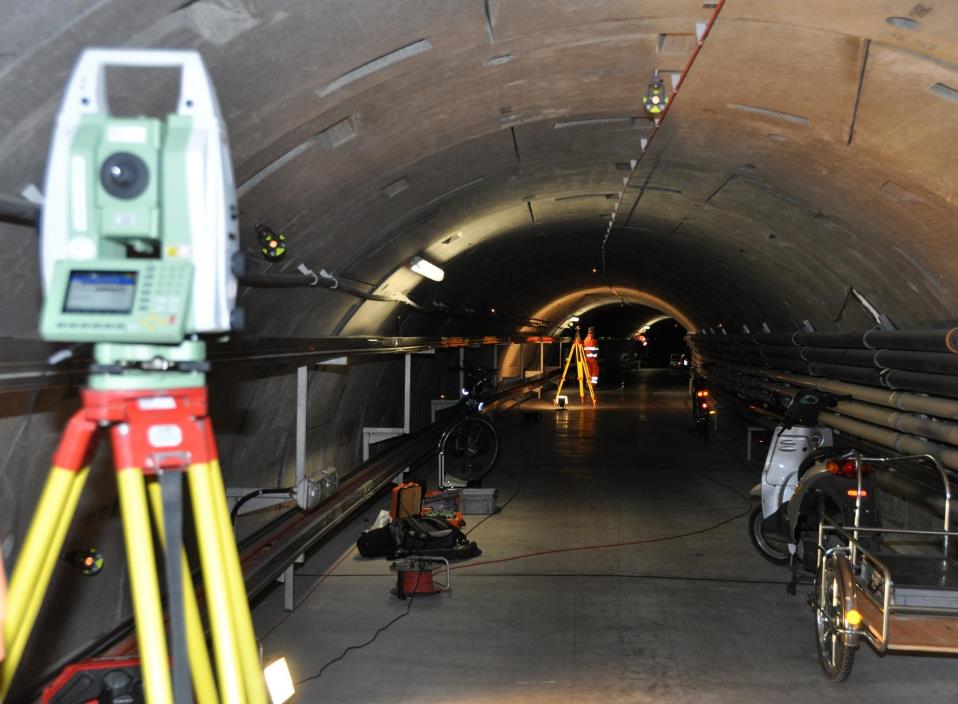 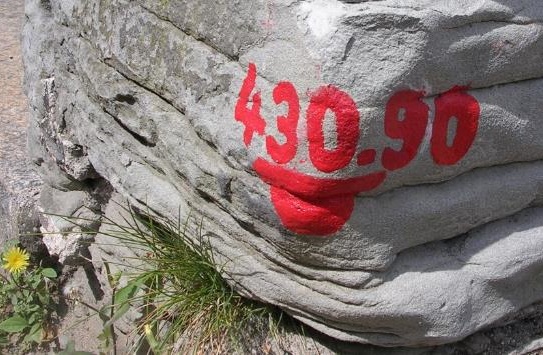 [Speaker Notes: Medidas de deformación]
Mantenimiento de los datos catastrales
Los datos del catastral oficial se actualizarán una vez finalizada la obra: 

Vertices de límite/lindero
Cobertura de suelo: construcciones, carreteras/caminos
Objetos individuales (sótanos, refugios)
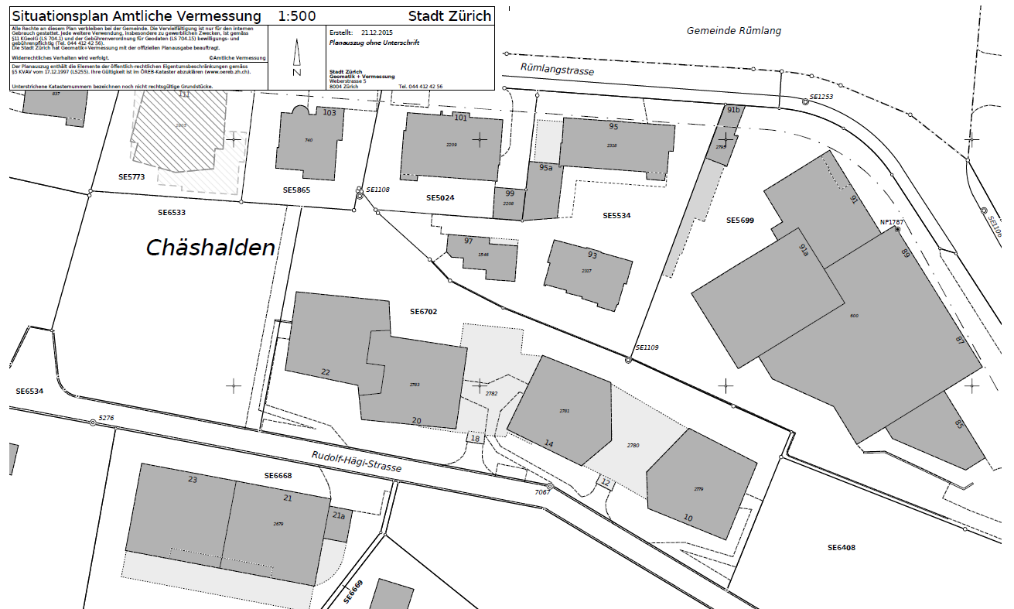 http://webgis.intra.stzh.ch/AV_Online
Mantenimiento de los datos catastrales
Seguimiento del modelo de ciudad en 3D (gemelo digital)
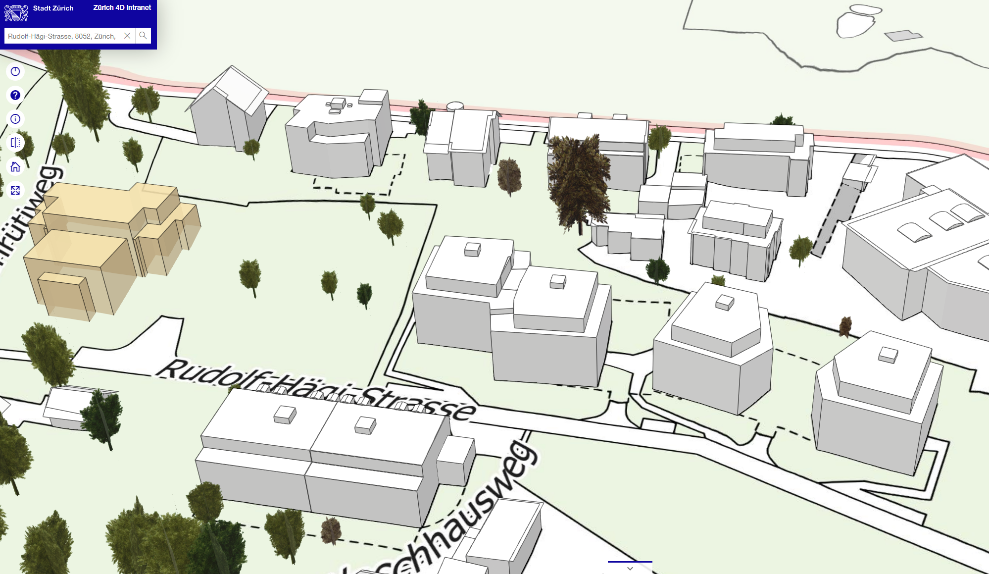 Basándose en los planosde la encuesta oficial
Base de datos: aéreo periódico reconocimiento aéreo de toda la ciudad
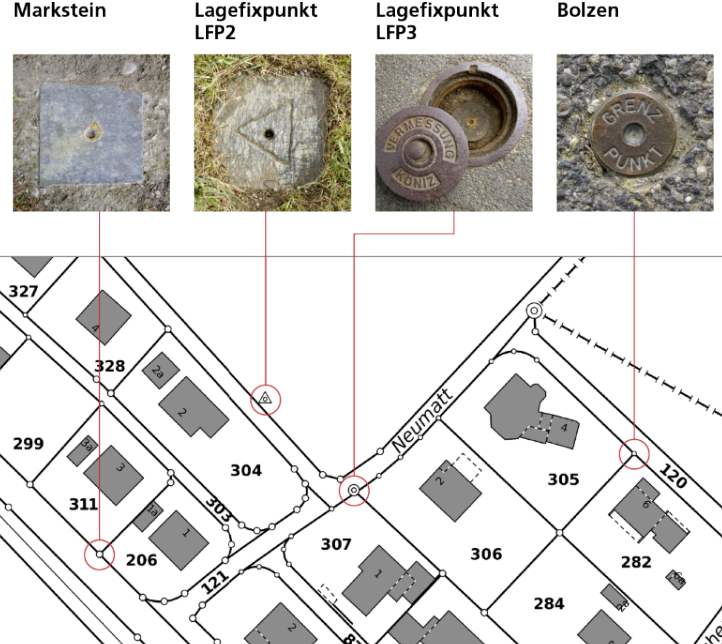 Amojonamiento y señalización de limites prediales
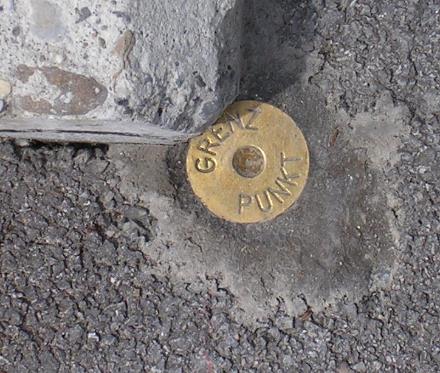 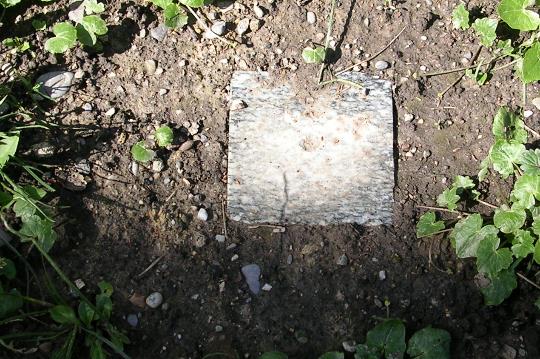 [Speaker Notes: Asegurar y visualizar permanentemente las líneas fronterizas
Círculos grandes y pequeños]
Los datos de catastro son datos de gobierno abiertos
Extracto del catálogo municipal de datos abiertos
[Speaker Notes: OGD - de libre acceso, por ejemplo.]
Infraestructura de geodatos SIG Ciudad de Zúrich
Conceptos básicos
Infraestructura de geodatos - sinónimo de "SIG Ciudad de Zúrich"
Se entiende por infraestructura de datos espaciales (IDE) un sistema generalmente disponible de procedimientos, instalaciones institucionales, tecnologías, datos y personas que permiten o garantizan el intercambio conjunto y el uso eficiente de los datos espaciales a largo plazo.
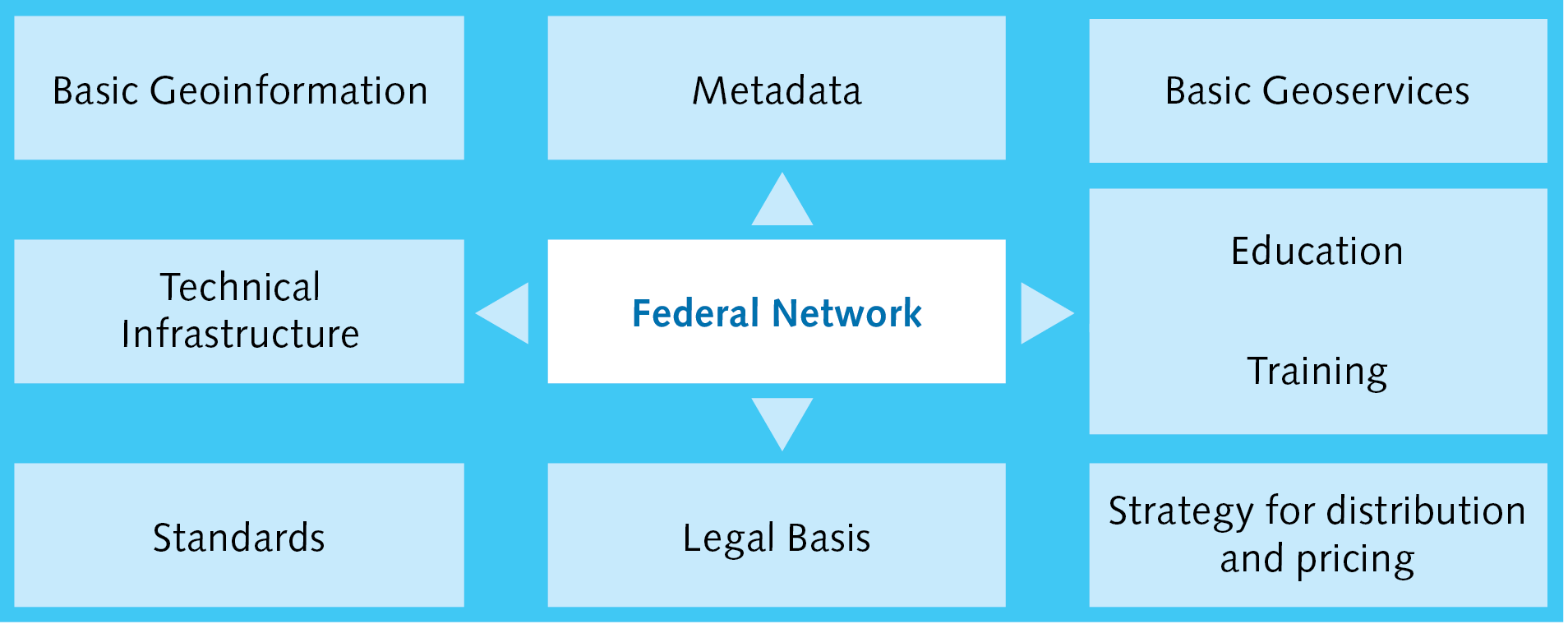 Gestión y 
organización
Conceptos básicos
Legislación sobre geoinformación - finalidad
Esta ley tiene por objeto garantizar que los datos geográficos del territorio de la Confederación Suiza estén a disposición de las autoridades federales, cantonales y comunales, así como de la economía, la sociedad y la ciencia, para un uso amplio, de forma sostenible, actualizada, rápida y sencilla, con la calidad requerida y a un coste razonable.
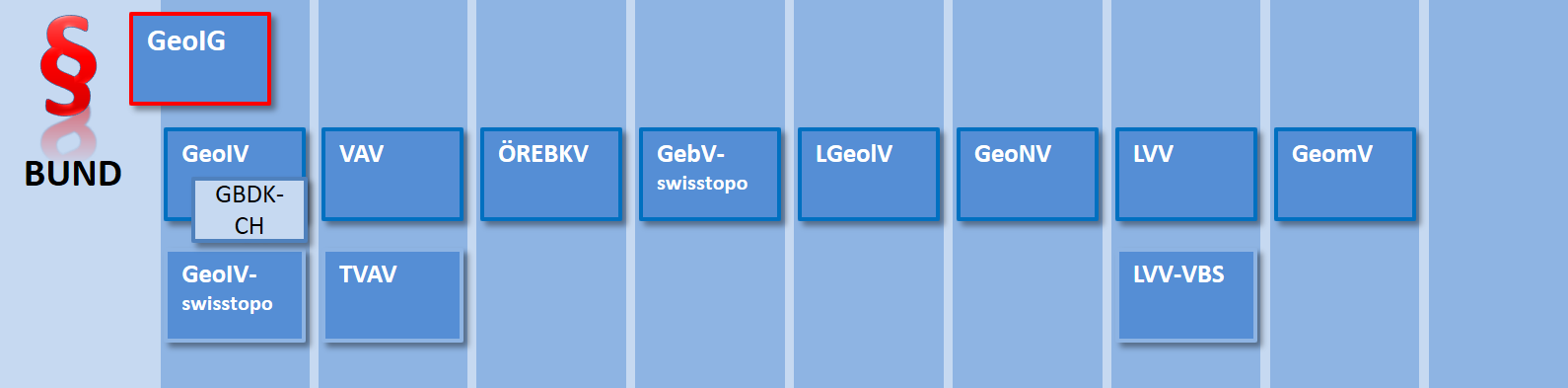 Conceptos básicos: estrategia SIG y planificación
Objetivo: expansión del gemelo digital
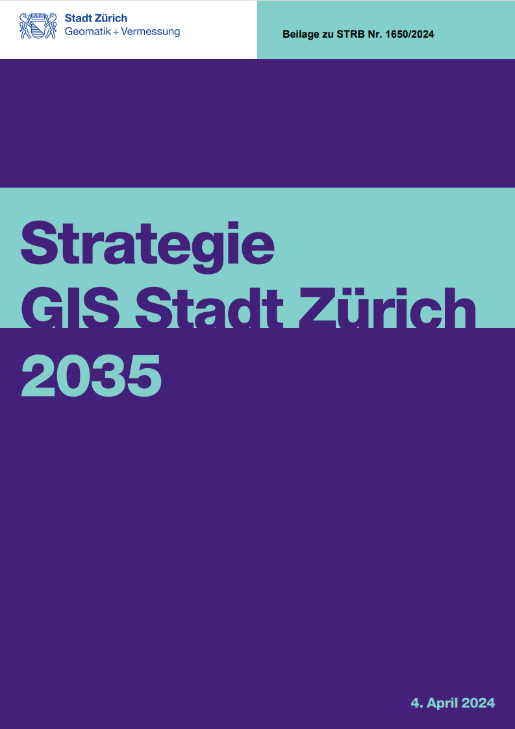 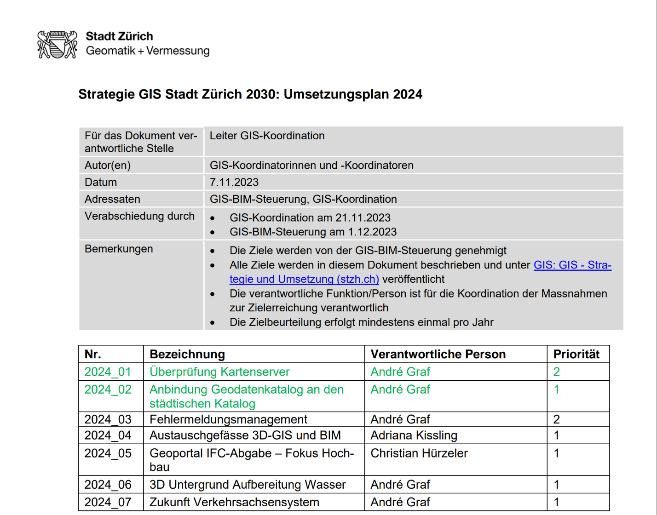 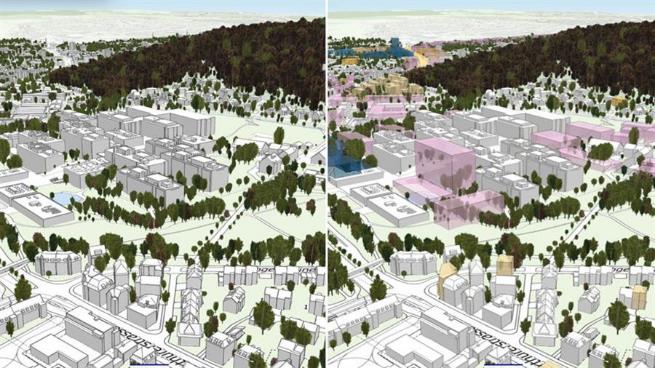 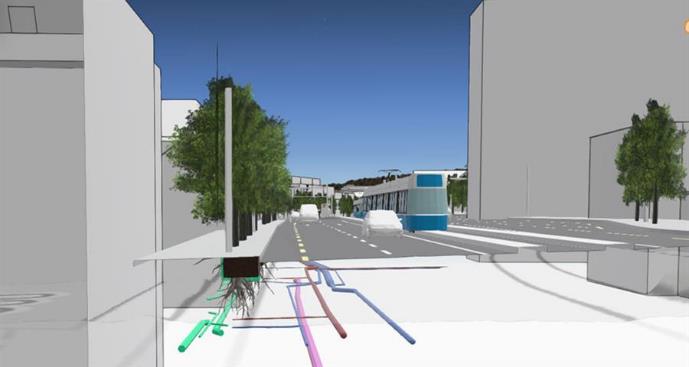 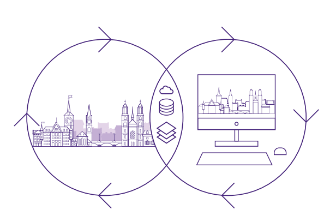 Conceptos básicos
Organización y coordinación
Comité de dirección (estratégico)
Órgano de coordinación (operativo)
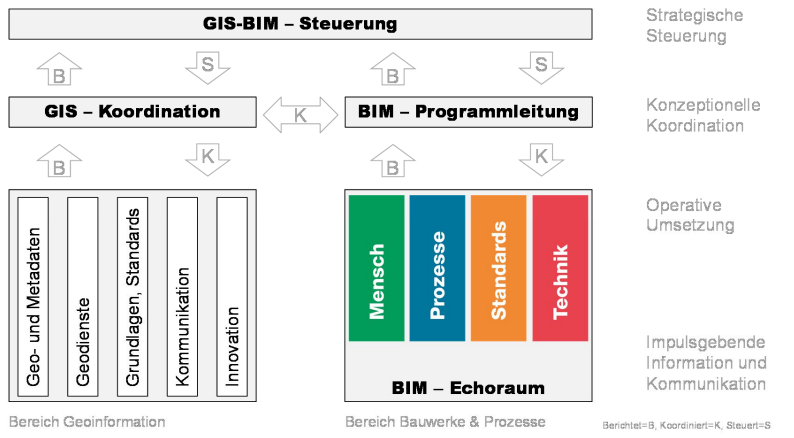 Servicios GeoZ para «SIG Ciudad de Zúrich".
Extracto del contrato de servicios
Obtención y suministro de geodatos para su uso en toda la ciudad: por ejemplo, gasoductos, calefacción urbana
Desarrollo, funcionamiento y mantenimiento de los componentes centrales de la GDI municipal: por ejemplo, catálogo de geodatos con visor integrado. 
Desarrollo, funcionamiento y mantenimiento de los servicios web, geoservicios y geoportales de la ciudad: por ejemplo, suministro de geodatos y "Züri wie neu", EnerGIS.
Coordinación interna de la ciudad en el ámbito de la geoinformación: por ejemplo, intranet especializada «SIG Ciudad de Zúrich".
Representación externa y coordinación de la ciudad de Zúrich en el ámbito de la geoinformación en comités municipales, cantonales y federales: por ejemplo, el Comité de Seguimiento de la Geoinformación de la BPUK.
Utilización de "SIG Ciudad de Zúrich": Ejemplo VBZ
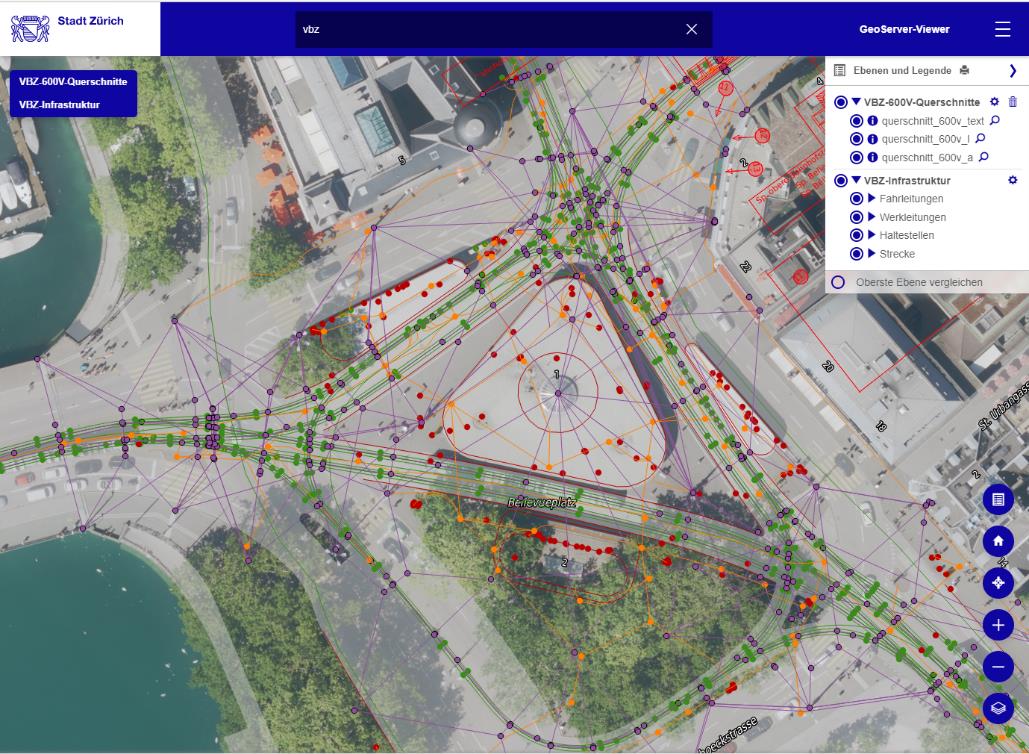 Zúrich como nuevo
Gestión de infraestructuras
Planificación y construcción de proyectos
Planificación de la oferta
Sistema de control de operaciones
Infraestructura SIG
Catastro de líneas
Paisaje urbano 3D
GeoTrams
Aplicaciones de RA y RV
Züri Mobil
Infraestructura VBZ
Ventajas de «SIG Ciudad de Zúrich» (1)
Catastro de Restricciones Publicas
Energía (consultoría energética)
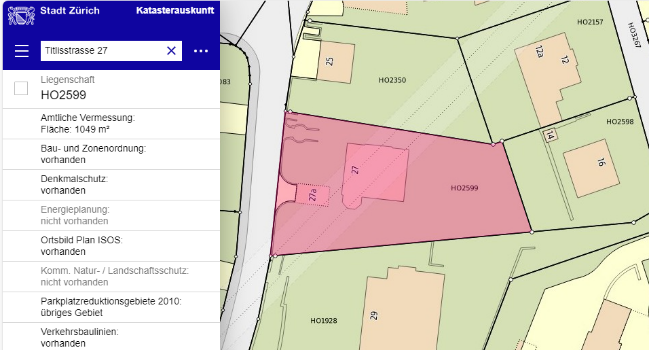 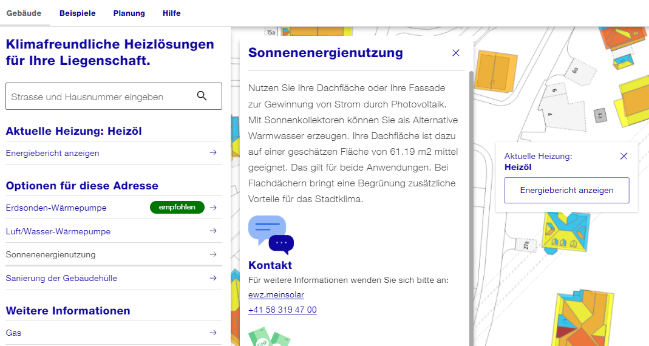 Construcción adaptada al clima
Catastro de servicios
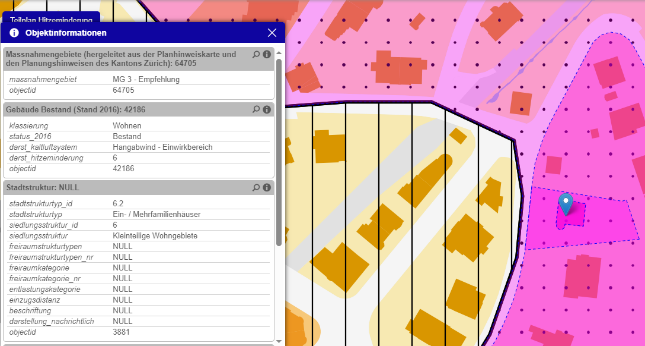 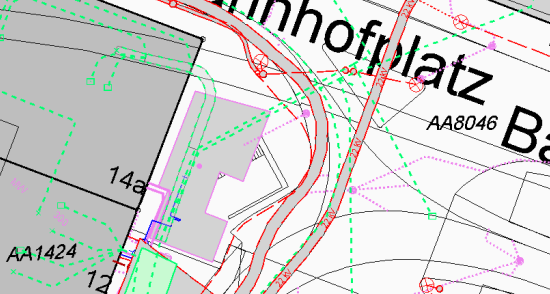 [Speaker Notes: ...
...]
Ventajas de «SIG Ciudad de Zúrich» (2)
Desarrollo urbanistico
Coordinación construcción de obras
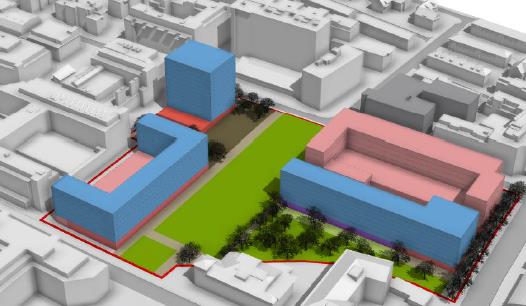 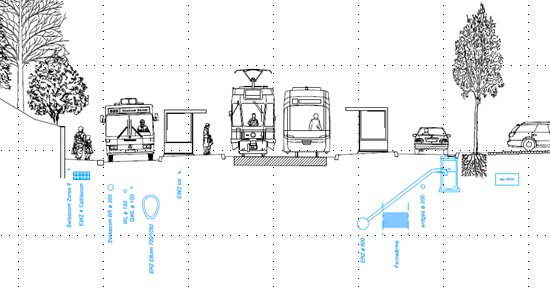 Datos de Gobierno abiertos
Aplicaciones de participación ciudadana
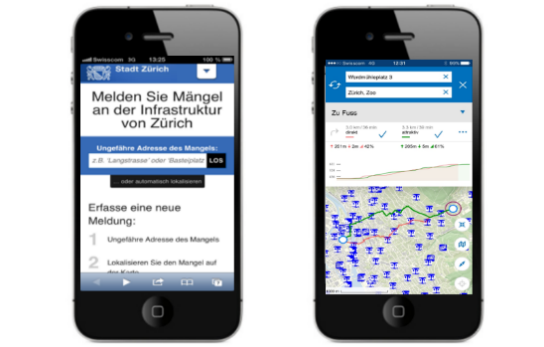 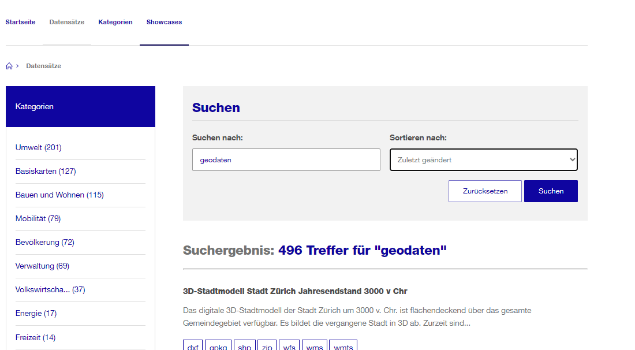 [Speaker Notes: ... 
...]
Ventajas de «SIG Ciudad de Zúrich» (3) - Gemelo digital
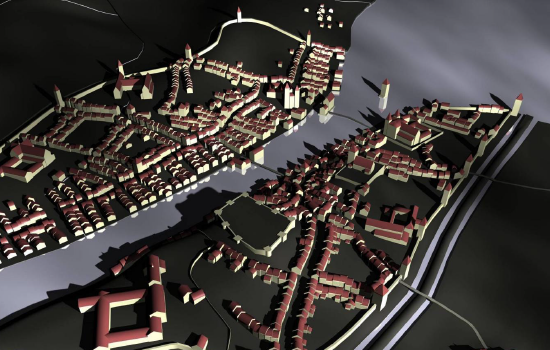 Zúrich 4D
Planificación del control de operaciones basado en IA - SRZ
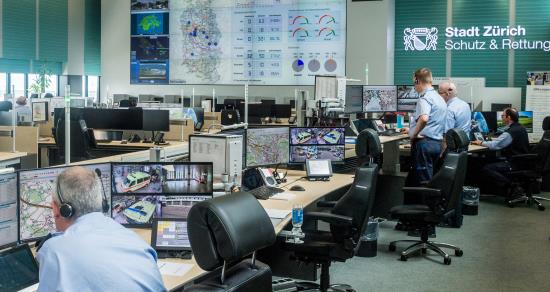 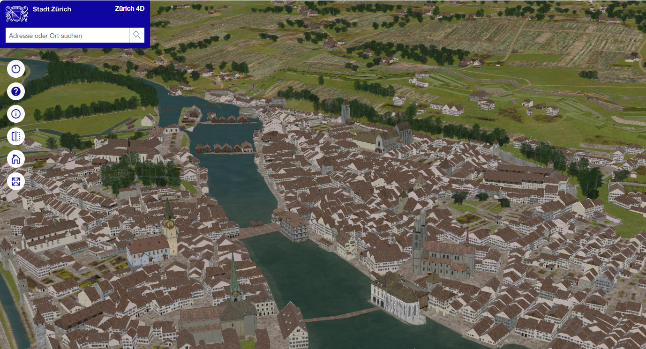 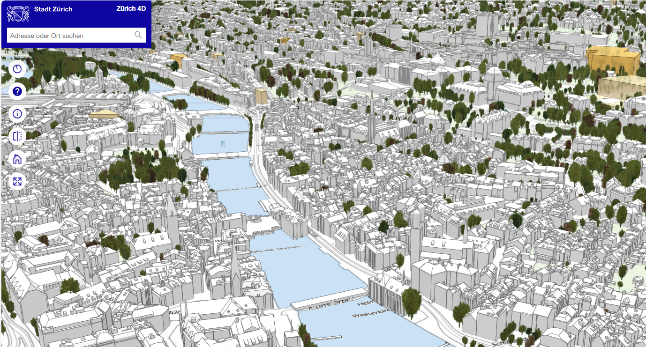 Comunicacion de proyectos
Simulación de ruido
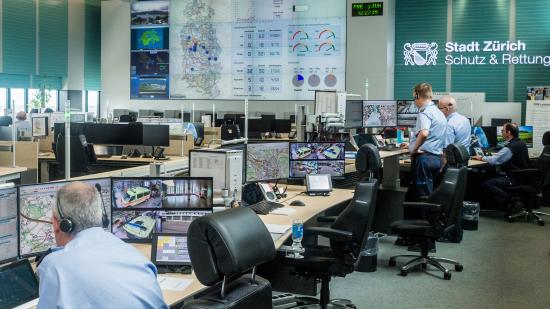 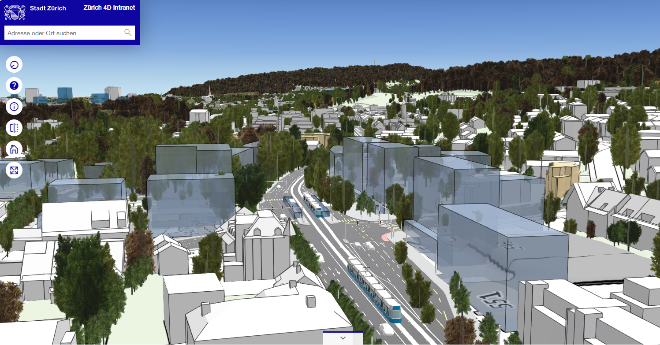 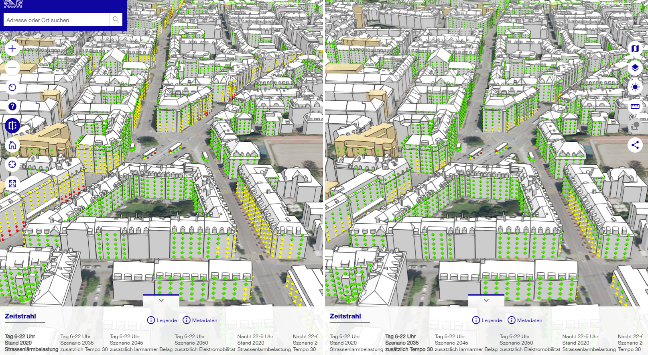 Sinopsis "SIG Ciudad de Zúrich"
Ayuntamiento
Visión y estrategia
Control y coordinación del SIG
Proyectos y datos coordinados: Road space 3D, catastro de utilidades KT-ZH, catastro ÖREB, Züri wie neu, ...
Productores de datos
(Proveedores, organismos responsables GeoIG)

Internos y externos
Usuarios de datos


Dentro y fuera de la ciudad, población
Operador Componentes IDE centrales
Utilización de datosacuerdo
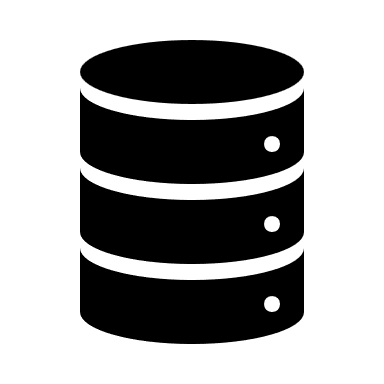 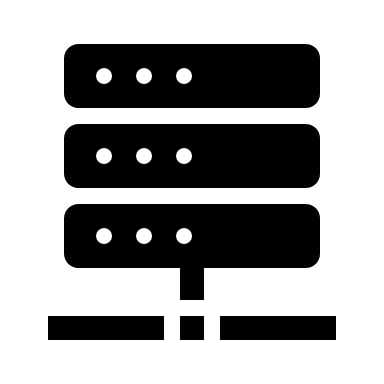 Intranet, 
ZüriPlan, etc.
Entrega de datosacuerdo
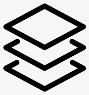 Datos y metadatos
WMS, WFS
Servicios básicos y aplicaciones
Intranet
Internet (ZüriPlan, CMS))
Open Data
Servicios web (PIB)
WMS, WFS
...
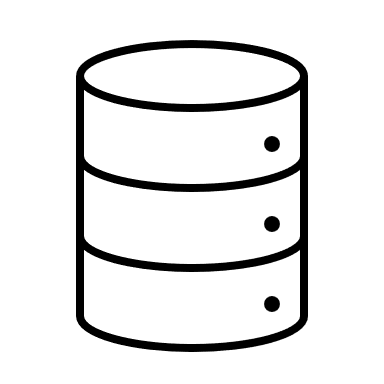 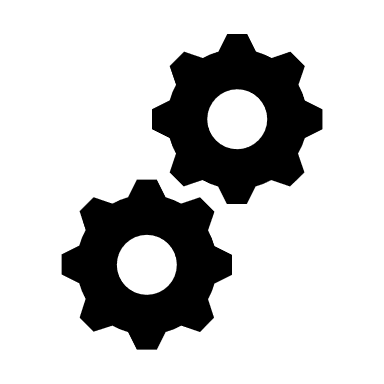 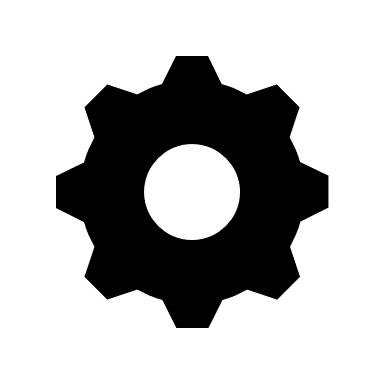 Servicios Web (ejemplo Datos Construcciones)
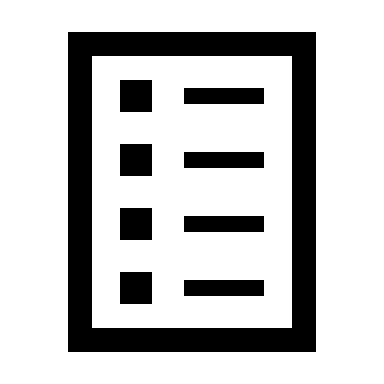 Servicioacuerdo
Condiciones de usoreglamentos
Hub de Datos
Datos originales
Plataforma Datos Abiertos
Servicios GeoZ para"SIG Ciudad de Zúrich"
Infraestructura básica de TIC
Bases jurídicas, normas y estándares
Perspectivas
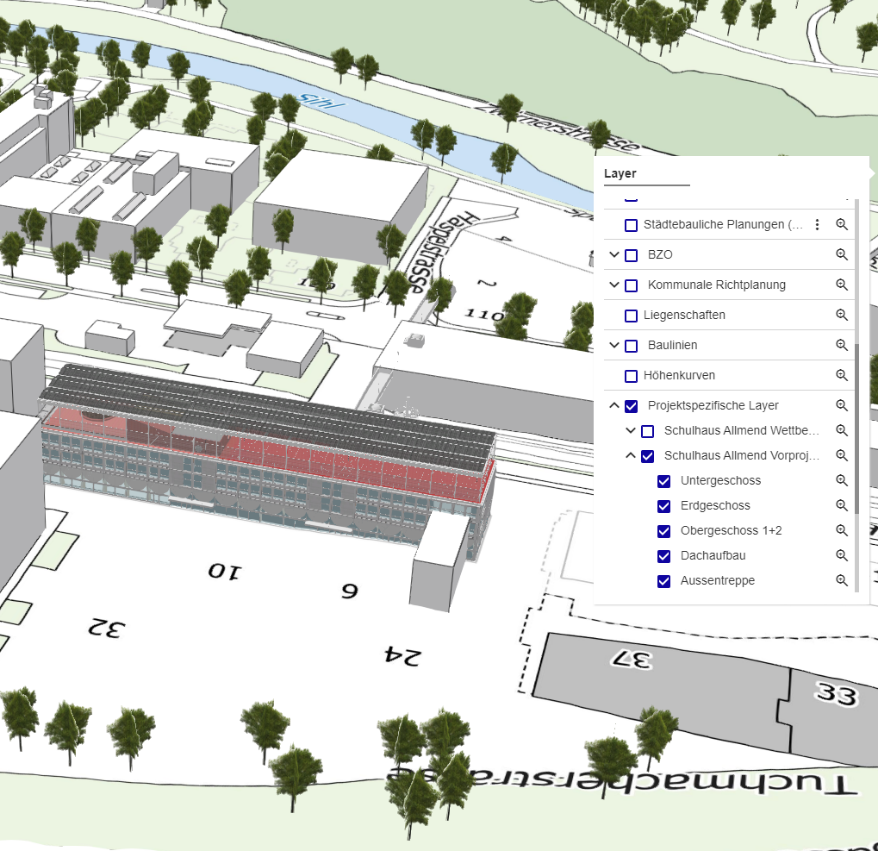 La ciudad gemela digital de Zúrich
Ampliación del modelo de ciudad en 3D
Documentación 3D subterráneo
SIG y BIM = GeoBIM
Espacio urbano 4D
Catastro cantonal y nacional de utilidades
Integración estrategia de datos de Zúrich
Cuadros de mando con (just in time) Datos y SIG: accidentes de tránsito
Seguimiento de las estrategias urbanas
Edificio escolar de Allmend: anteproyecto
Perspectivas
ZuriAct
La ciudad gemela digital de Zúrich
Ampliación del modelo de ciudad en 3D
Documentación 3D subterráneo
SIG y BIM = GeoBIM
Espacio urbano 4D
Catastro cantonal y nacional de utilidades
Integración estrategia de datos de Zúrich
Cuadros de mando con (just in time) Datos y SIG: accidentes de tránsito
Seguimiento de las estrategias urbanas
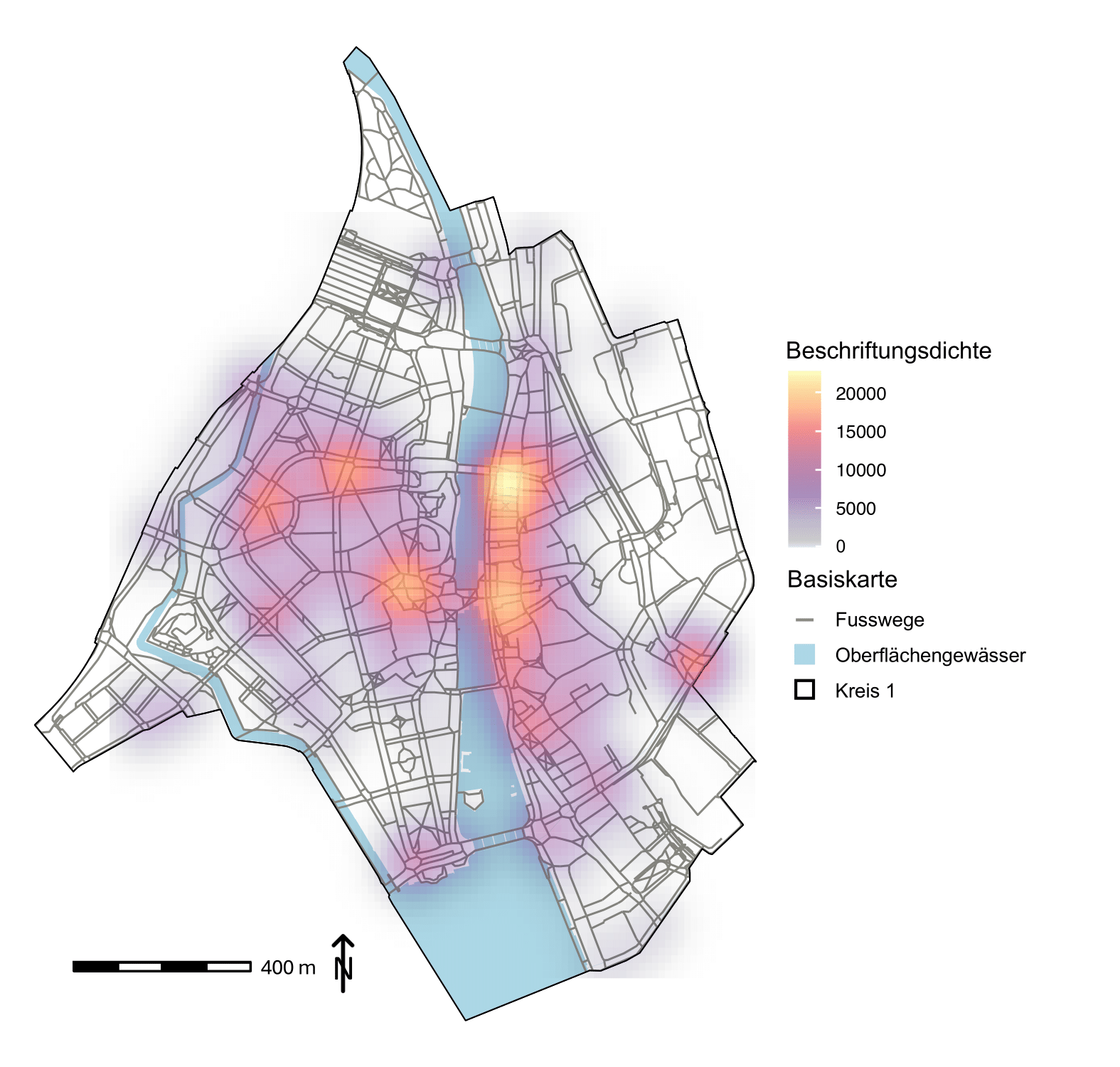 alta
profundo
Edificio escolar de Allmend: anteproyecto
Gracias por su atención ¿Tienen preguntas?
Contacto:
juerg.luethy@zuerich.ch
Servicios en un time line
Proceso de construcción de obras
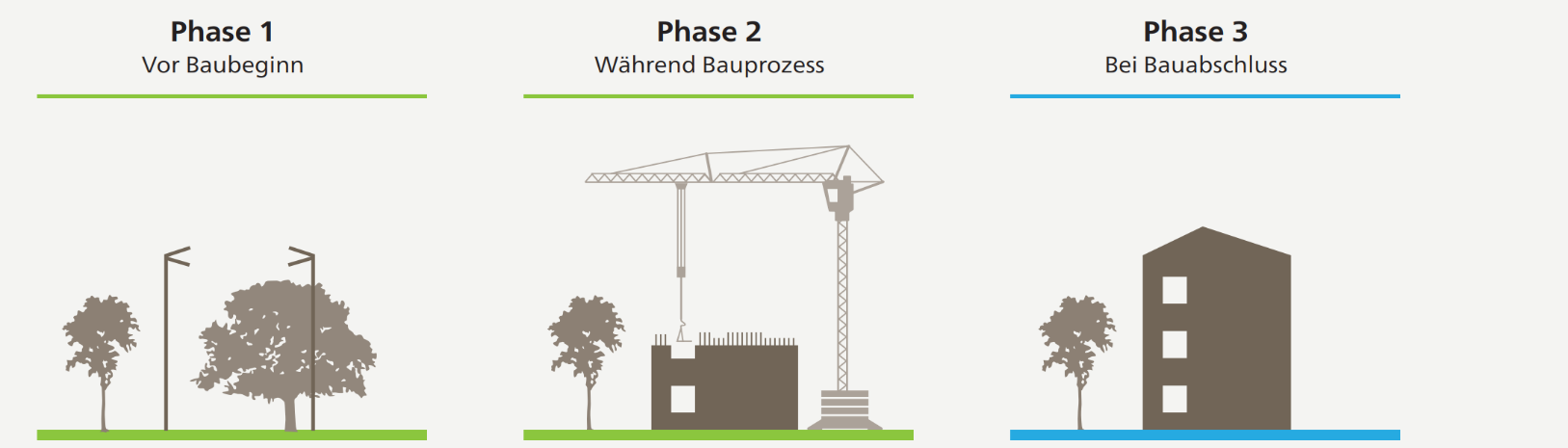 Modelo de ciudad de seguimiento
Edificio proyectado, GWR, etc.
Levantamiento/ Inventario de alcantarillado
Mantenimiento catastro
Contro de obra
Mutaciones límite
Monitoreo (deformación)
Replanteo
Replanteo
Mutaciones límite
Topografía de deformación
Crear puntos fijos
Nivelación / alturas
Puntos fijos de construcción
Peritaje de límites
Establecer puntos fijos
Inventarios
Especificación de límites
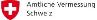 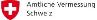 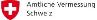 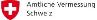 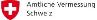 En relación con la actividad de construcción: (= sistema de notificación ampliamente regulado)
Proyecto de construcción
Proyecto de obra (procedimiento coordinado por la AFB)
Aceptación del edificio
Mantenimiento / conservación del valor
Solicitud de permiso
Decisión
Autorización de obras
Inventario Edificio antiguo, terreno
Calibración AV

Supresión de objetos proyectados
(mutación límite)
Cálculo de dimensiones
Datos de referencia del plano catastral

Datos de referencia catastro

(Referencia de datos ... )
Cálculo del impacto en la sombra
Levantamiento sótano
Levantar cobertura de suelo en marco mantenimiento periódico
Supresión de edificio (demolición)
Monitoreo de obra

Topografía de deformación
Control de ejes de construcción
Registro edificio proyectado (a partir plano)
Red de puntos fijos de construcción
Asignación direcciones de edificios
Mensura de control de edificios
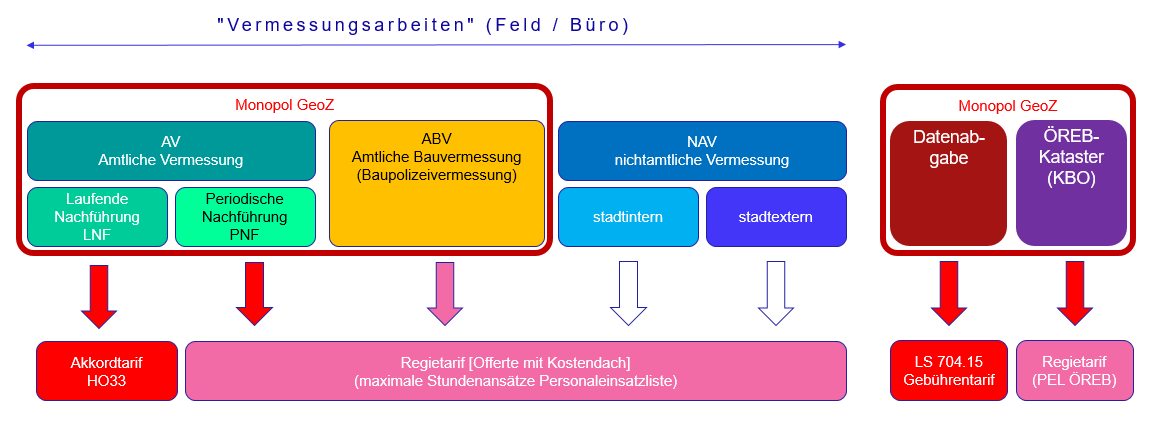 "Trabajos de topografía" (campo / oficina)
Monopolio GeoZ
Monopolio GeoZ
Catastro restricciones
(KBO)
ABV
Inspección oficial de edificios
(inspección de obras)
Entrega de datos
Catastro oficial
Geomensura
NAV
Geomensura no oficial
Mantenimiento continuo LNF
Mantenimiento periodico PNF
dentro de la ciudad
stadtextern
LS 704.15
Tarifas
Tasa de director
(PEL PLR)
Tarifas segun acuerdos
HO33
Tasa de director [oferta con límite de coste].
(tarifas horarias máximas de la lista de despliegue de personal)
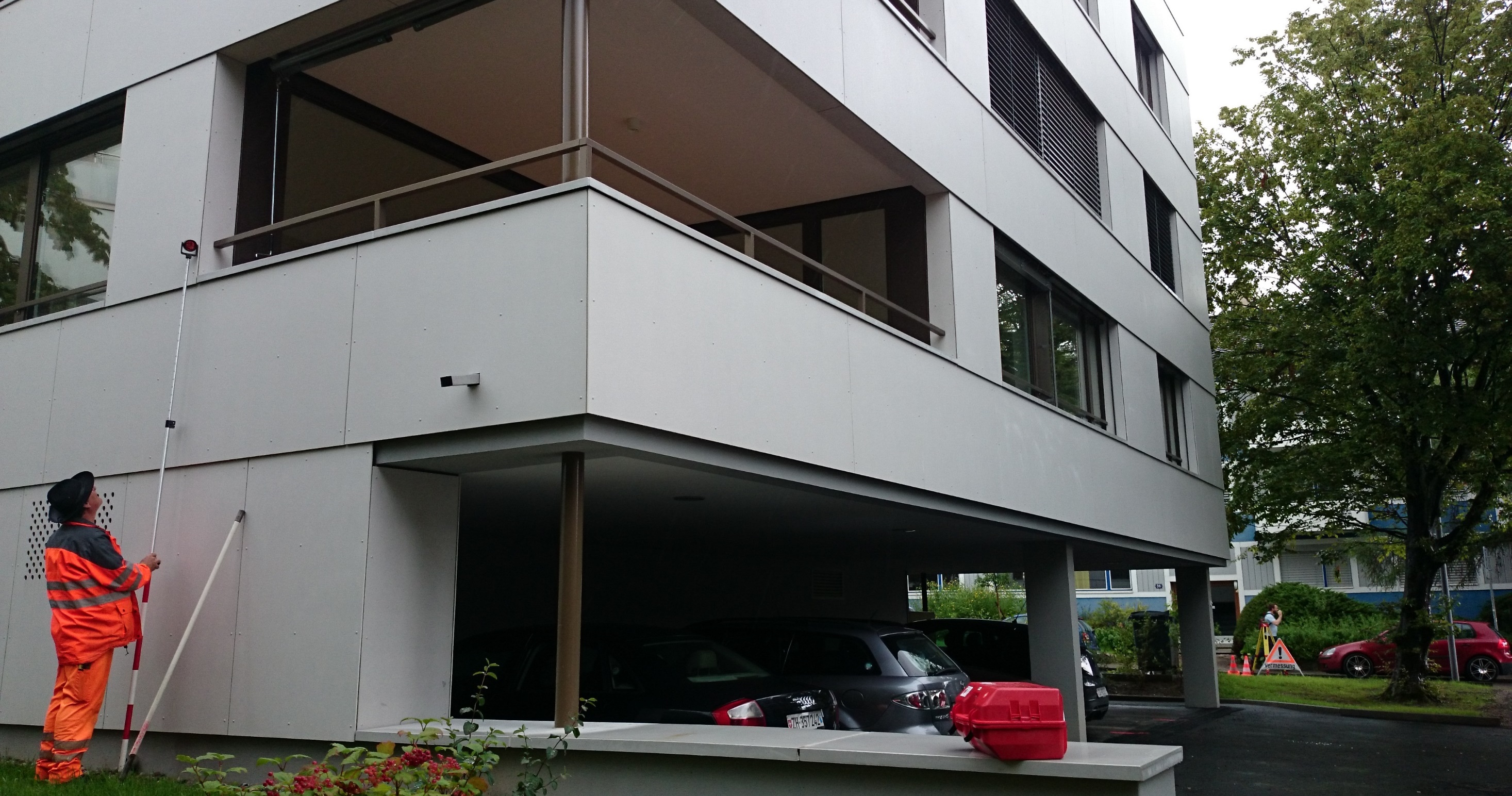 Fotos del edificio
Levantamiento de construcciones
[Speaker Notes: Grabaciones -> Representación en planta // Dificultad de representar estructuras 3D complejas en un plano en 2D lo más autoexplicativo y sencillo posible.]
Servicios de topografía fuera de la geomensura del catastro
Selección de diferentes servicios de GeoZ
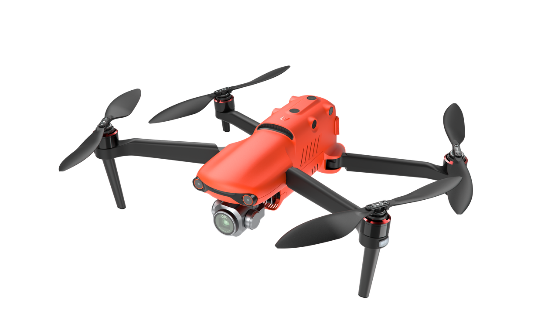 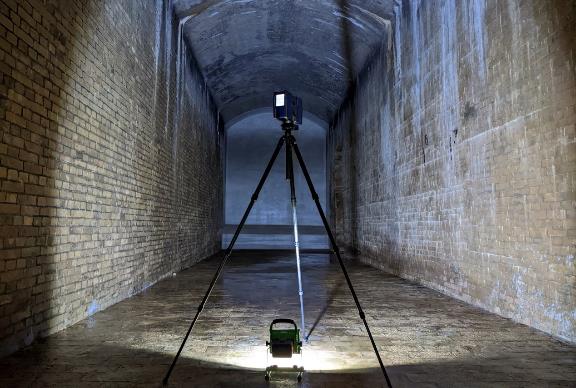 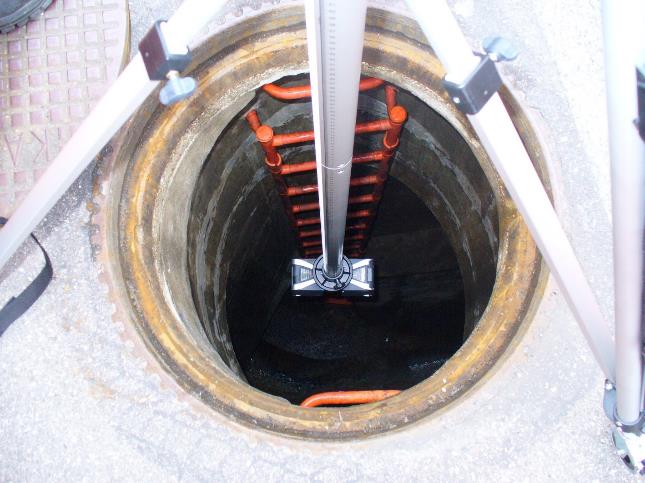 Replanteos
Mensura de deformación 
Inspecciones de puentes
Modelos de terreno
Inventarios
Topografía arquitectónica
Topografía especial
Alcantarillado
etc...
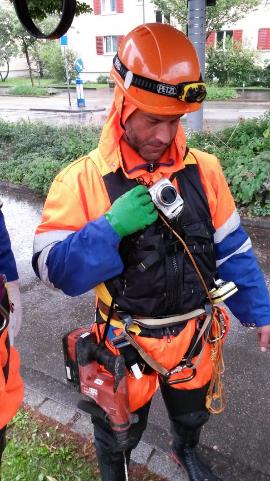 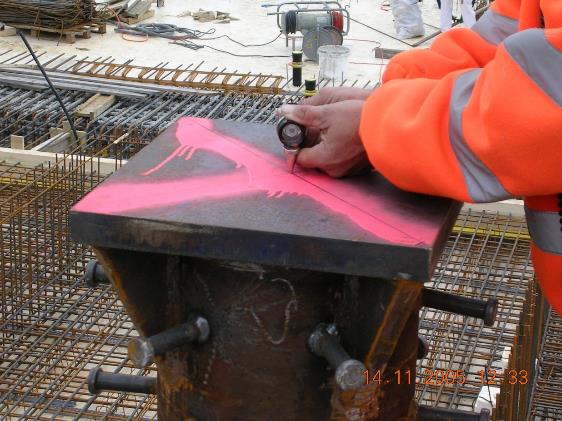 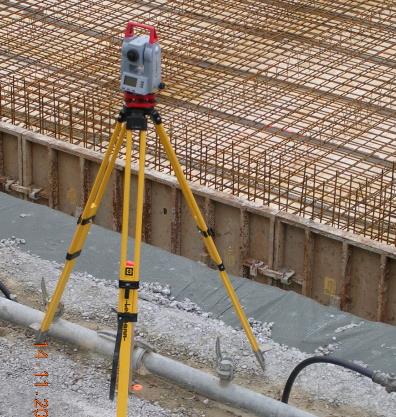 Plan para el catastro
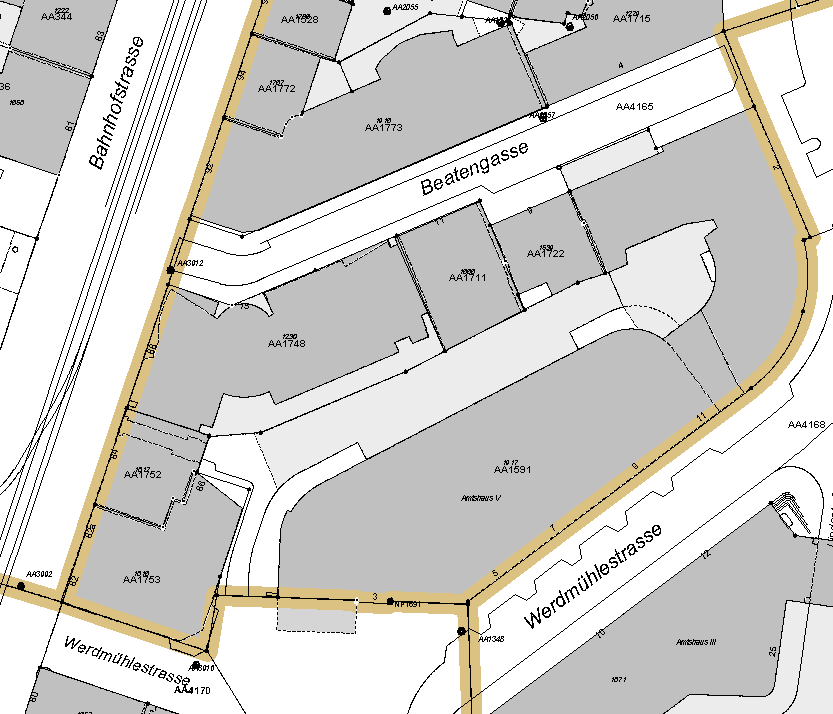 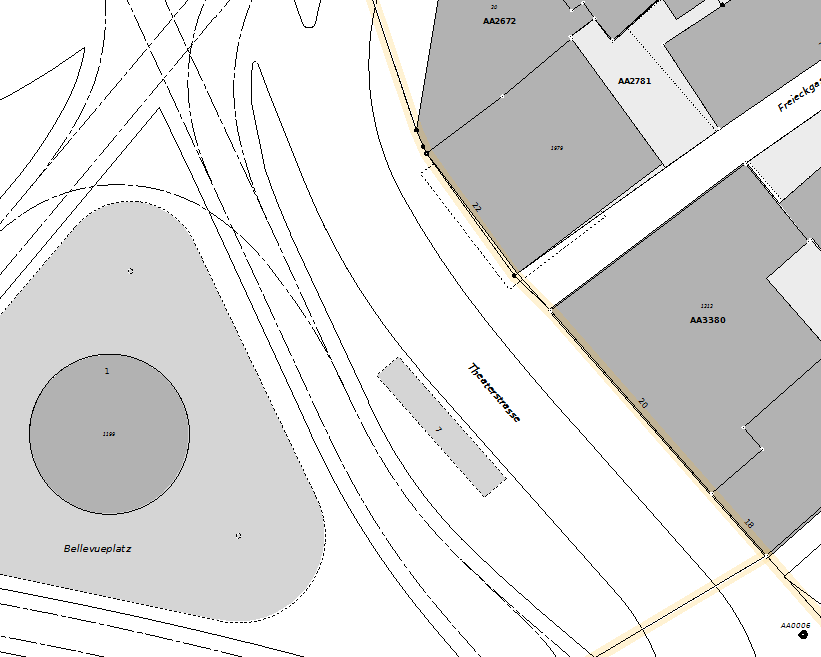 [Speaker Notes: Plan para el catastro:
El catastro y el registro de la propiedad forman el sistema catastral suizo.
 
El levantamiento catastral describe la ubicación, la forma y el contenido de una propiedad y registra la información en el plano para el registro de la propiedad. Este plano, elaborado a una escala de 1:250 a 1:10.000
El plan forma parte del catastro.

El plano del catastro es un documento oficial. Los límites de las propiedades registradas en él tienen efecto legal. 
Las fincas e inmuebles pueden hipotecarse sobre la base de las inscripciones en el registro de la propiedad. Los pagarés, que también se inscriben en el registro de la propiedad como hipotecas, sirven de garantía. 
El buen funcionamiento del sistema catastral suizo asegura así un patrimonio considerable: en 2007, ascendía a más de 700.000 millones de francos suizos. Grecia no tiene esto, la propiedad se desploma de valor por el riesgo
 
1097 unidades (100 x 70) en la ciudad de Zúrich // Inmensos costes de material, tiempo y mano de obra
 ¿Los ha visto alguna vez? ¿Para qué los necesita? ¿A diario?]
Mutaciones de la cobertura de suelos
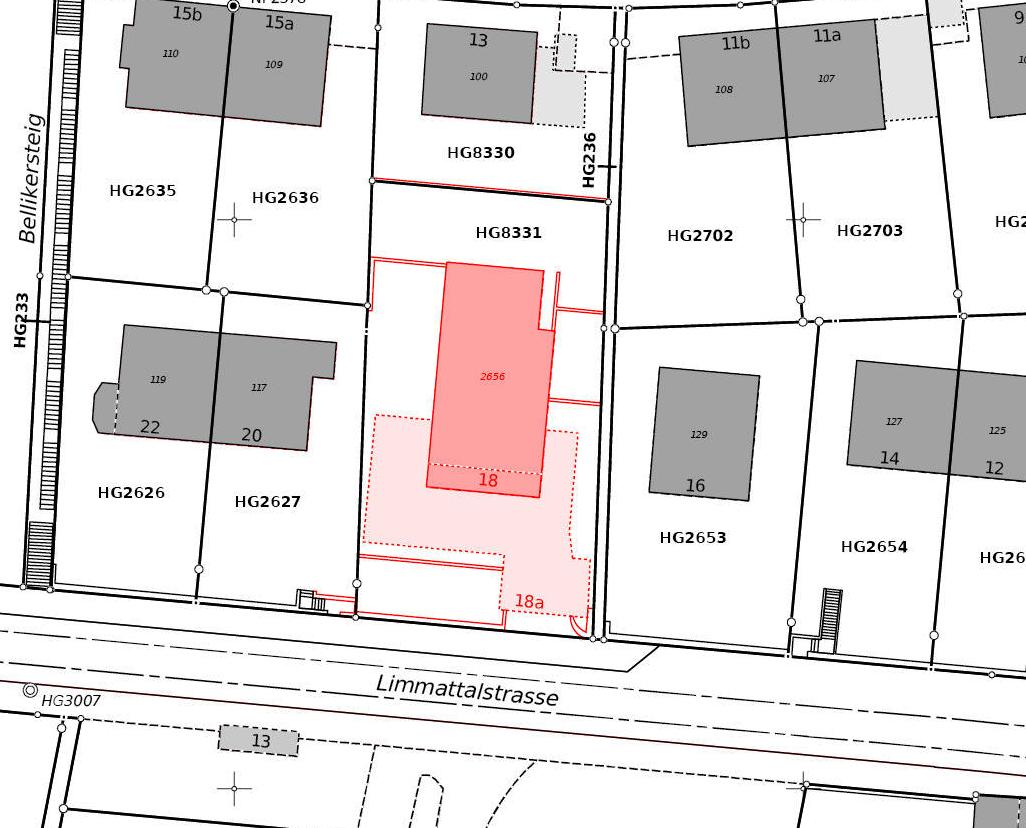 [Speaker Notes: Un conjunto de datos sólo es tan bueno como su realidad]
Mutaciones de la propiedad
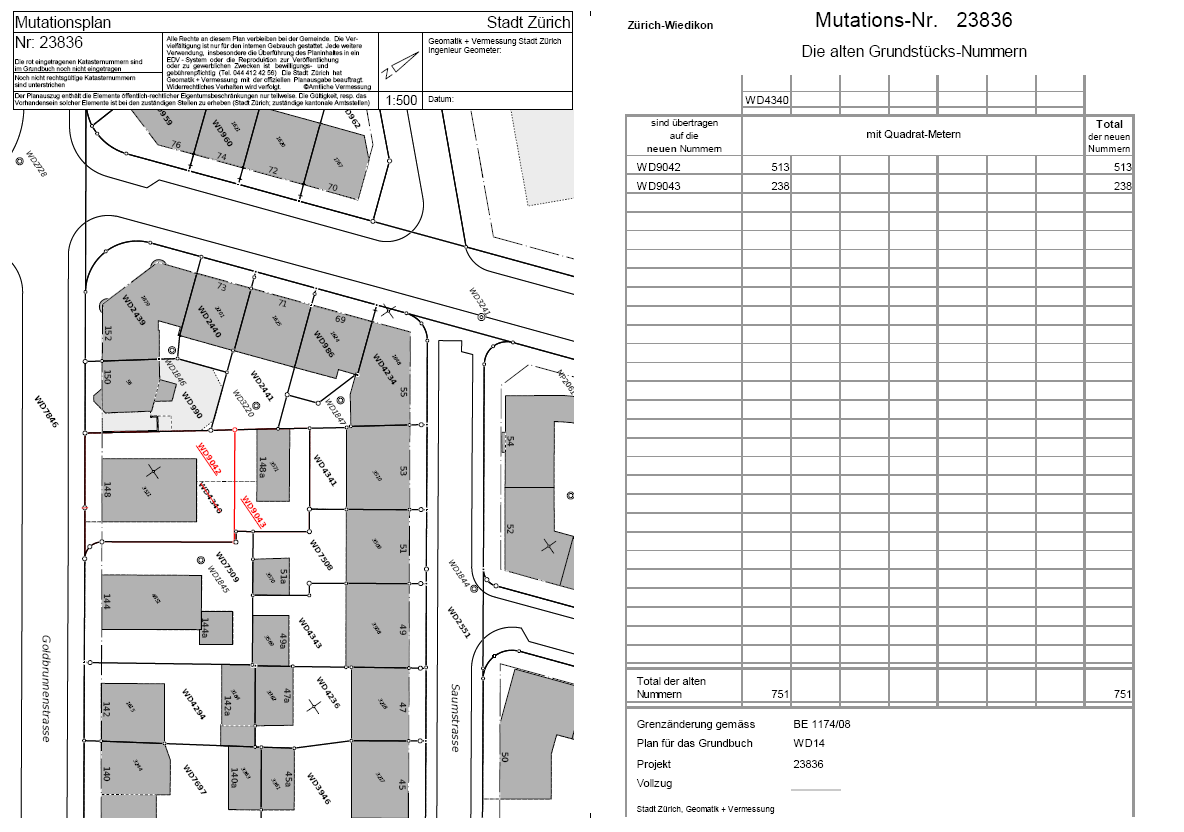 [Speaker Notes: Validez jurídica sólo mediante ejecución en el registro de la propiedad]